Geoclip Air « France Découverte »Tutoriel
https://france-decouverte.geoclip.fr
Choisir « indicateurs » : cartes, données et graphiques
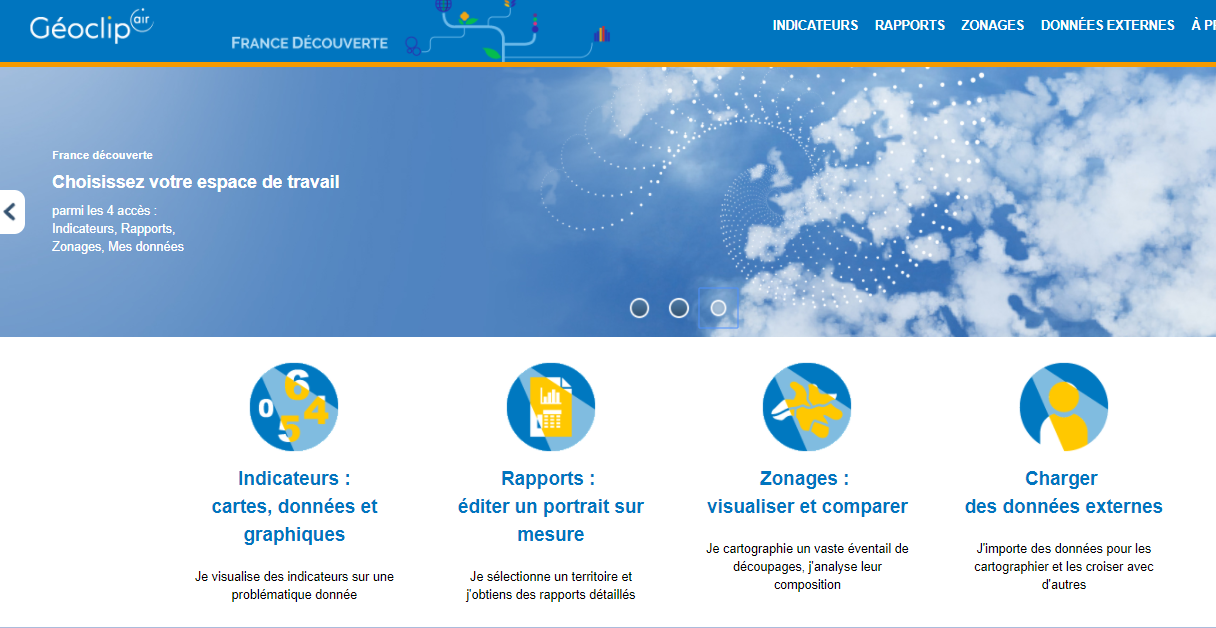 A) Navigation d’ensemble
A) Navigation d’ensemble
Identifier des fonctions élémentaires sur une page d’accueil

Parcourir le menu d’indicateurs

Gérer l’affichage de la carte à partir de la légende

Changer le découpage géographique

Interroger les évolutions
A) Navigation d’ensemble
B) Procéder à une étude de cas
B) Procéder à une étude de cas
Rechercher un territoire, sélectionner un type de territoire

Situer un territoire dans des limites géographiques

Editer des rapports

Naviguer dans les  rapports

Comparer
Identifier des fonctions élémentaires sur une page d’accueil
A) Navigation d’ensemble
Identifier des fonctions élémentaires sur une page d’accueil

Parcourir le menu d’indicateurs

Gérer l’affichage de la carte à partir de la légende

Changer le découpage géographique

Interroger les évolutions
Le menu des indicateurs 
(déplier un thème pour avoir le détail)
Le nombre de cartes par indicateur
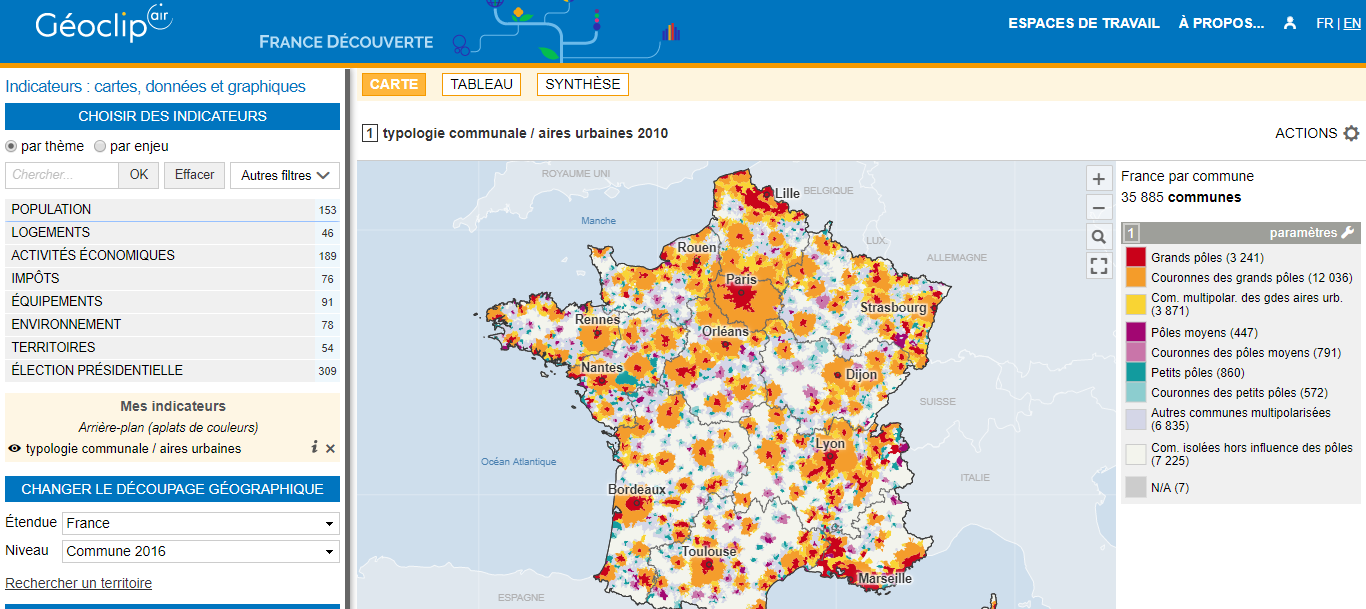 B) Procéder à une étude de cas
Rechercher un territoire, sélectionner un type de territoire

Situer un territoire dans des limites géographiques

Editer des rapports

Naviguer dans les  rapports

Comparer
La carte affichée
La carte sélectionnée
La légende
Le découpage géographique
Supprimer la carte sélectionnée
Parcourir le menu d’indicateurs
A) Navigation d’ensemble
Identifier des fonctions élémentaires sur une page d’accueil

Parcourir le menu d’indicateurs

Gérer l’affichage de la carte à partir de la légende

Changer le découpage géographique

Interroger les évolutions
b) Afficher les thèmes détaillés
a) Déplier un thème général
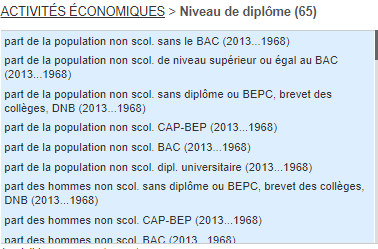 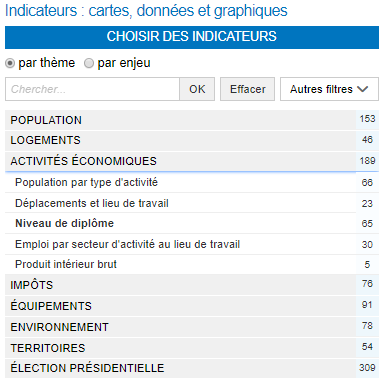 B) Procéder à une étude de cas
c) Sélectionner une carte
Rechercher un territoire, sélectionner un type de territoire

Situer un territoire dans des limites géographiques

Editer des rapports

Naviguer dans les  rapports

Comparer
e) Consulter le menu « par enjeu »
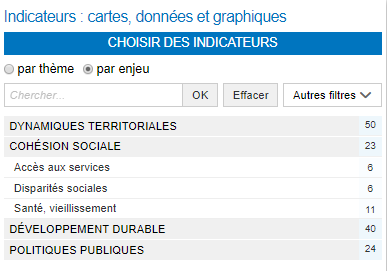 d) Revenir au menu général
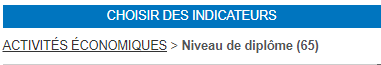 Gérer l’affichage de la carte à partir de la légende
A) Navigation d’ensemble
Identifier des fonctions élémentaires sur une page d’accueil

Parcourir le menu d’indicateurs

Gérer l’affichage de la carte à partir de la légende

Changer le découpage géographique

Interroger les évolutions
a) Affichage exclusif : cliquer sur un élément de la légende
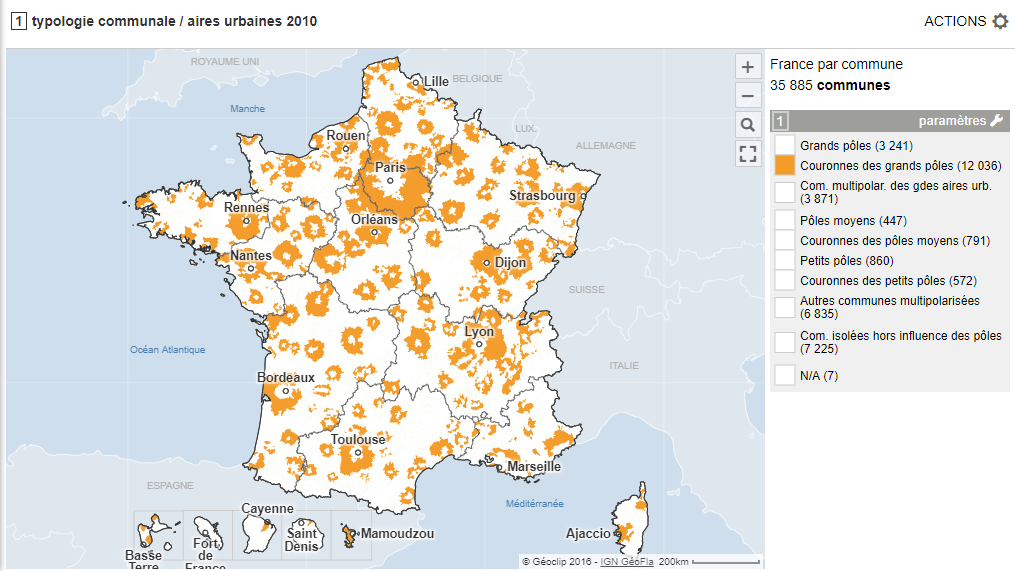 B) Procéder à une étude de cas
Rechercher un territoire, sélectionner un type de territoire

Situer un territoire dans des limites géographiques

Editer des rapports

Naviguer dans les  rapports

Comparer
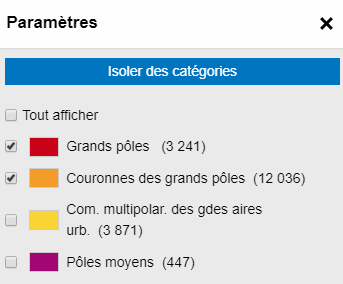 b) Affichage combiné : cliquer sur « paramètres »
Changer le découpage géographique
A) Navigation d’ensemble
Identifier des fonctions élémentaires sur une page d’accueil

Parcourir le menu d’indicateurs

Gérer l’affichage de la carte à partir de la légende

Changer le découpage géographique

Interroger les évolutions
Exemple : sélection du solde migratoire dans « Population », « Démographie »
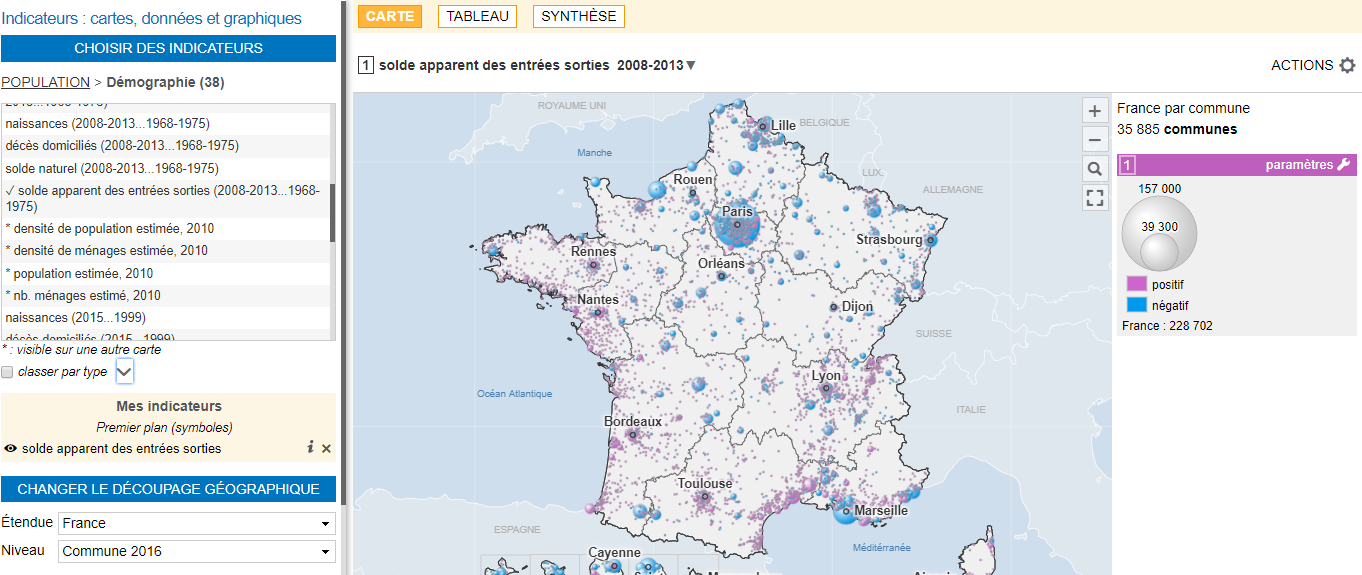 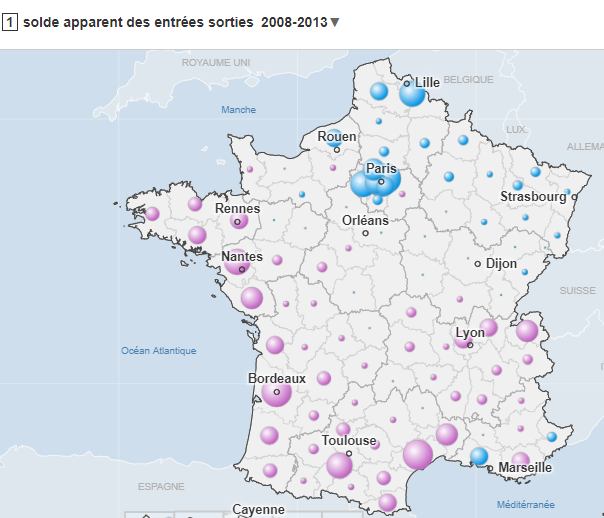 B) Procéder à une étude de cas
Rechercher un territoire, sélectionner un type de territoire

Situer un territoire dans des limites géographiques

Editer des rapports

Naviguer dans les  rapports

Comparer
Affichage dans la sélection d’indicateurs (supprimer les sélections précédentes)
Modifier le niveau de découpage (ex : département)
Interroger les évolutions : consulter l’historique d’un critère sélectionné
A) Navigation d’ensemble
Identifier des fonctions élémentaires sur une page d’accueil

Parcourir le menu d’indicateurs

Gérer l’affichage de la carte à partir de la légende

Changer le découpage géographique

Interroger les évolutions
Utiliser le menu déroulant
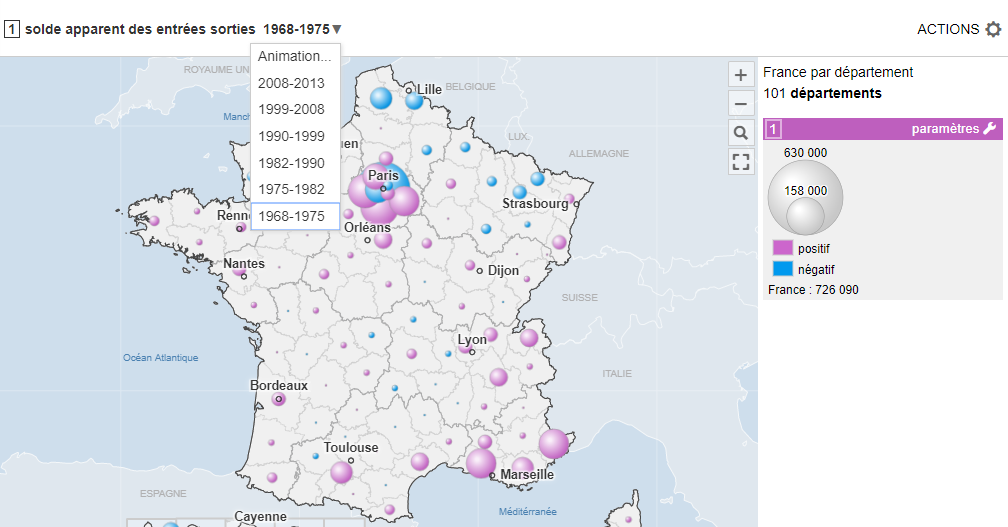 B) Procéder à une étude de cas
Rechercher un territoire, sélectionner un type de territoire

Situer un territoire dans des limites géographiques

Editer des rapports

Naviguer dans les  rapports

Comparer
A) Navigation d’ensemble
Identifier des fonctions élémentaires sur une page d’accueil

Parcourir le menu d’indicateurs

Gérer l’affichage de la carte à partir de la légende

Changer le découpage géographique

Interroger les évolutions
B) Procéder à une étude de cas
B) Procéder à une étude de cas
Rechercher un territoire, sélectionner un type de territoire

Situer un territoire dans des limites géographiques

Editer des rapports

Naviguer dans les  rapports

Comparer
Rechercher un territoire, sélectionner un type de territoire
A) Navigation d’ensemble
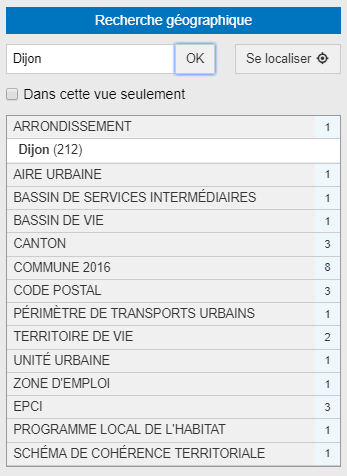 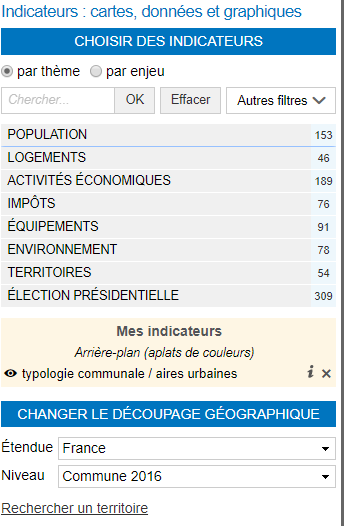 Identifier des fonctions élémentaires sur une page d’accueil

Parcourir le menu d’indicateurs

Gérer l’affichage de la carte à partir de la légende

Changer le découpage géographique

Interroger les évolutions
a) Utiliser le moteur de recherche géographique
B) Procéder à une étude de cas
b) Sélectionner un type de territoire (ex : aire urbaine)
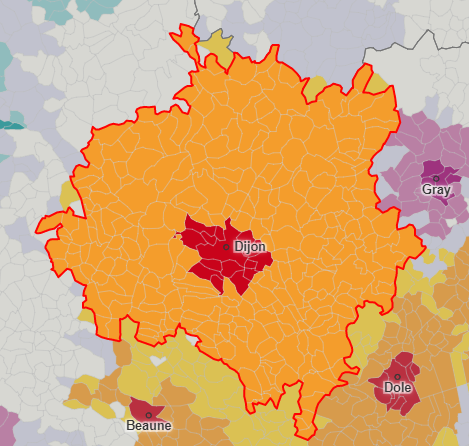 Rechercher un territoire, sélectionner un type de territoire

Situer un territoire dans des limites géographiques

Editer des rapports

Naviguer dans les  rapports

Comparer
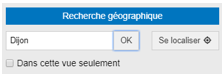 Situer un territoire dans des limites géographiques
A) Navigation d’ensemble
L’ex de l’aire urbaine de Dijon
Identifier des fonctions élémentaires sur une page d’accueil

Parcourir le menu d’indicateurs

Gérer l’affichage de la carte à partir de la légende

Changer le découpage géographique

Interroger les évolutions
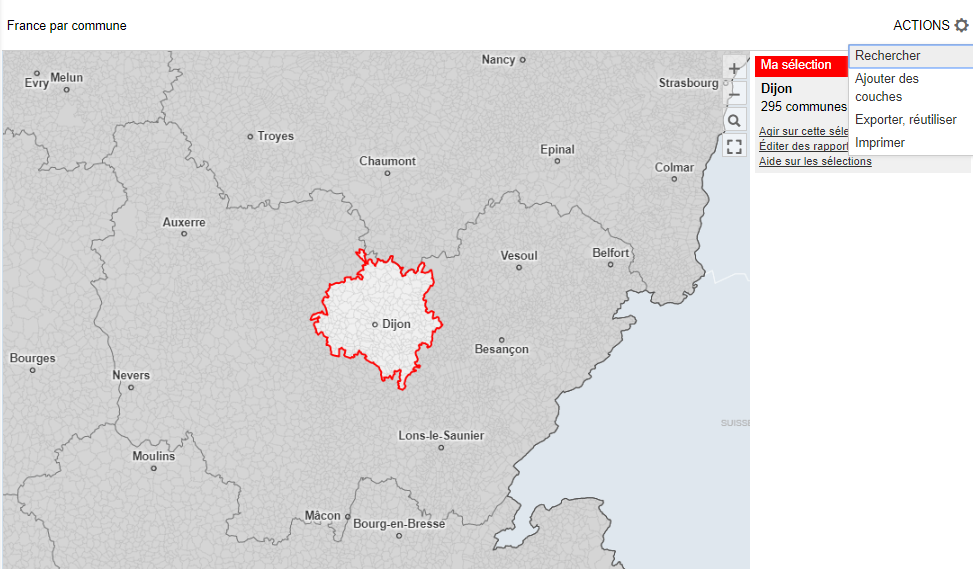 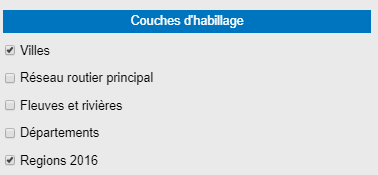 B) Procéder à une étude de cas
Rechercher un territoire, sélectionner un type de territoire

Situer un territoire dans des limites géographiques

Editer des rapports

Naviguer dans les  rapports

Comparer
Editer des rapports
A) Navigation d’ensemble
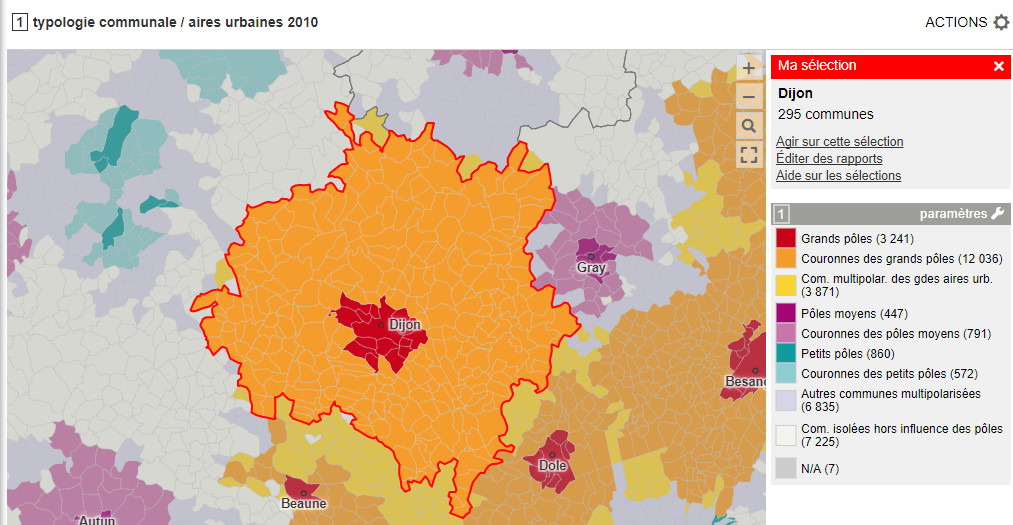 Identifier des fonctions élémentaires sur une page d’accueil

Parcourir le menu d’indicateurs

Gérer l’affichage de la carte à partir de la légende

Changer le découpage géographique

Interroger les évolutions
B) Procéder à une étude de cas
Rechercher un territoire, sélectionner un type de territoire

Situer un territoire dans des limites géographiques

Editer des rapports

Naviguer dans les  rapports

Comparer
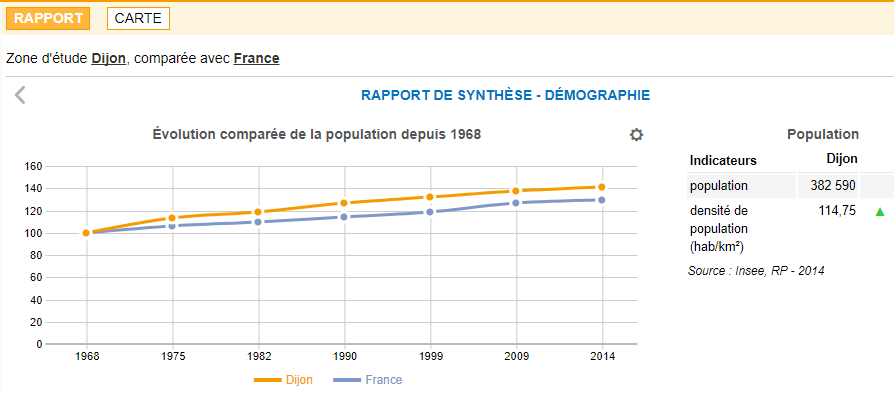 Naviguer dans les rapports
A) Navigation d’ensemble
a) Consulter les rapports de synthèse
Identifier des fonctions élémentaires sur une page d’accueil

Parcourir le menu d’indicateurs

Gérer l’affichage de la carte à partir de la légende

Changer le découpage géographique

Interroger les évolutions
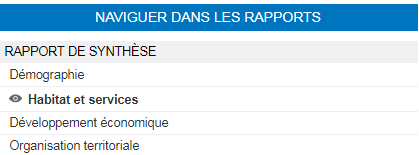 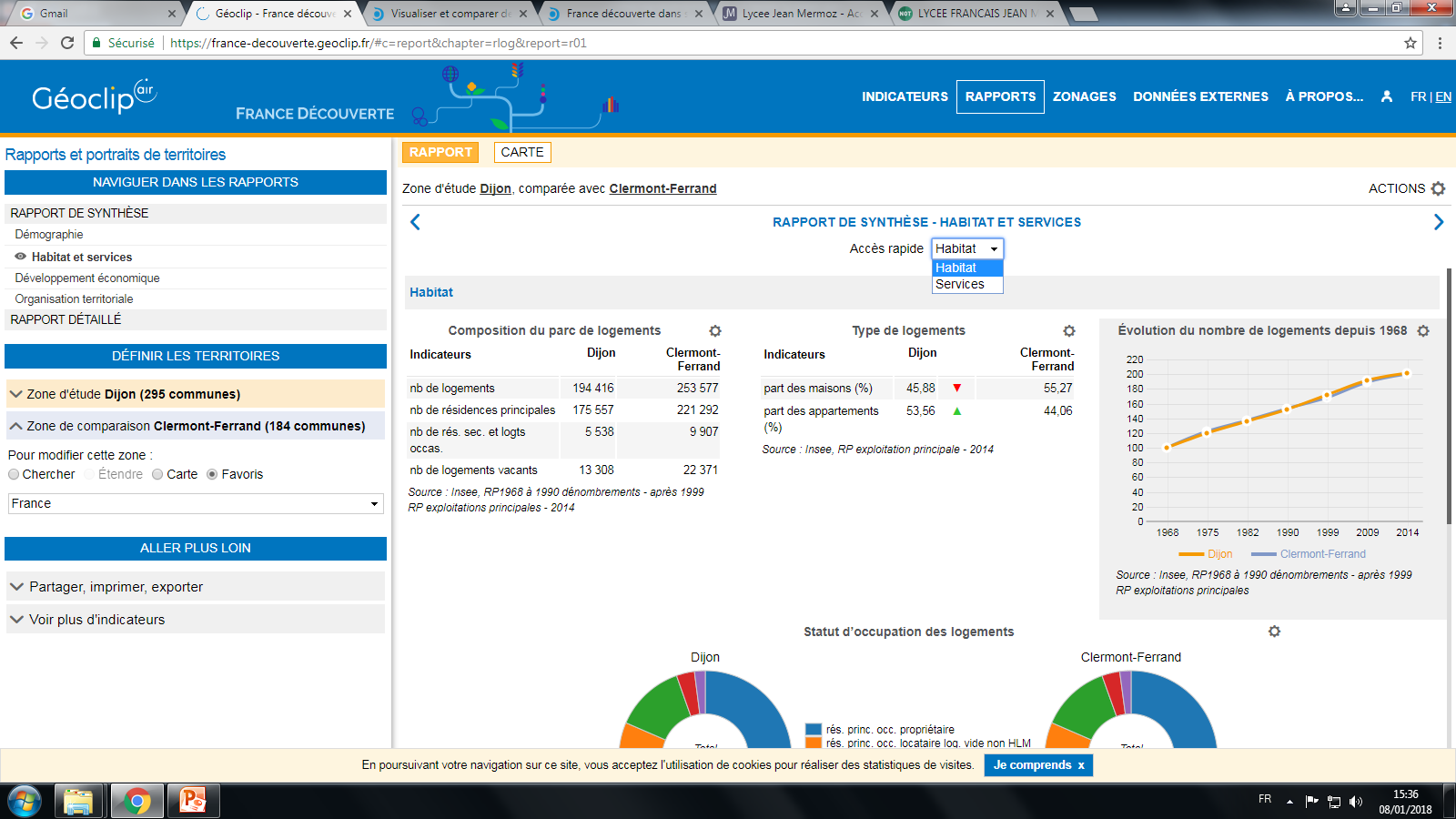 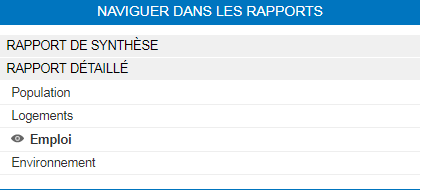 b) Consulter les rapports détaillés
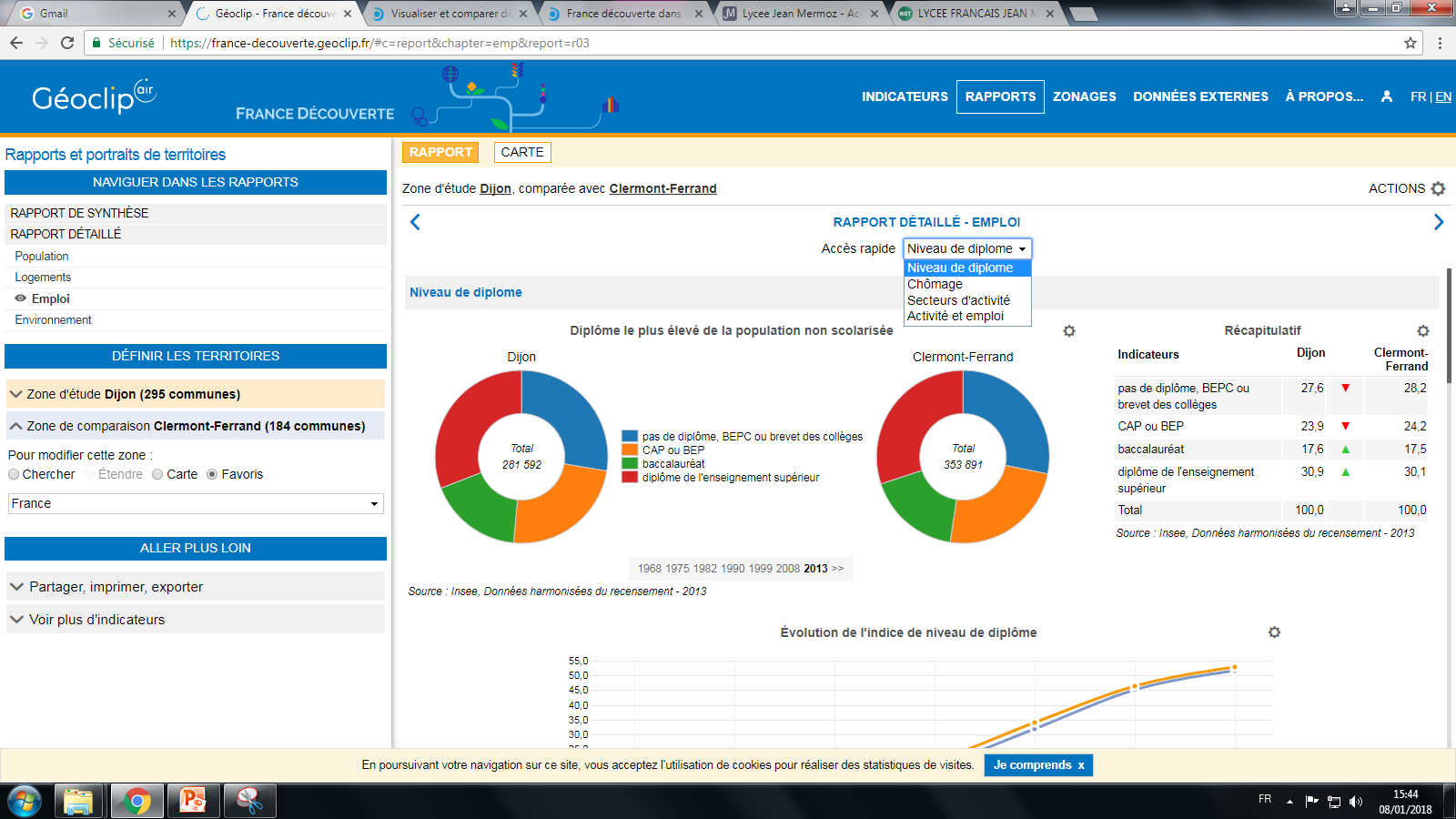 B) Procéder à une étude de cas
Rechercher un territoire, sélectionner un type de territoire

Situer un territoire dans des limites géographiques

Editer des rapports

Naviguer dans les  rapports

Comparer
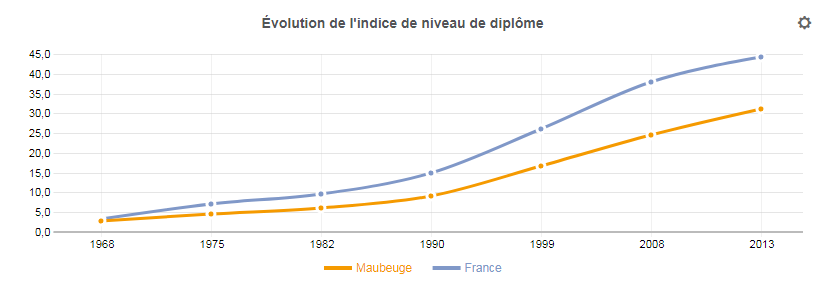 Comparer
A) Navigation d’ensemble
Identifier des fonctions élémentaires sur une page d’accueil

Parcourir le menu d’indicateurs

Gérer l’affichage de la carte à partir de la légende

Changer le découpage géographique

Interroger les évolutions
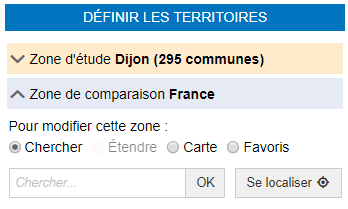 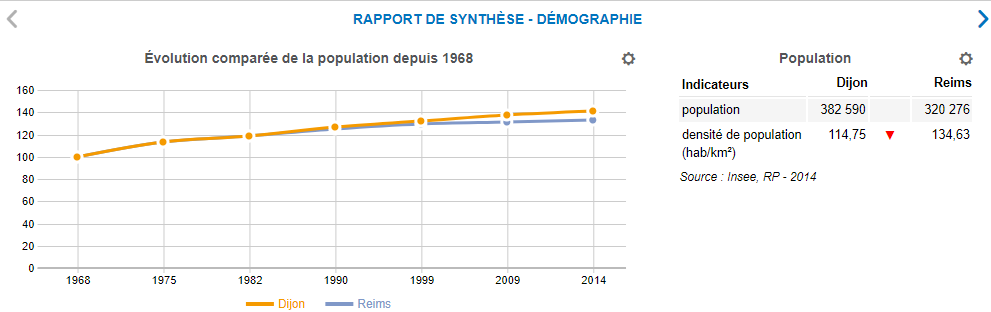 Choisir un lieu de comparaison
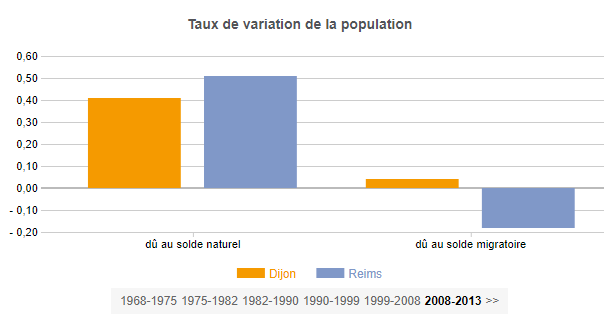 B) Procéder à une étude de cas
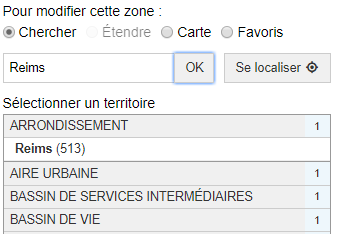 Rechercher un territoire, sélectionner un type de territoire

Situer un territoire dans des limites géographiques

Editer des rapports

Naviguer dans les  rapports

Comparer
Définir un type de territoire pour le lieu choisi